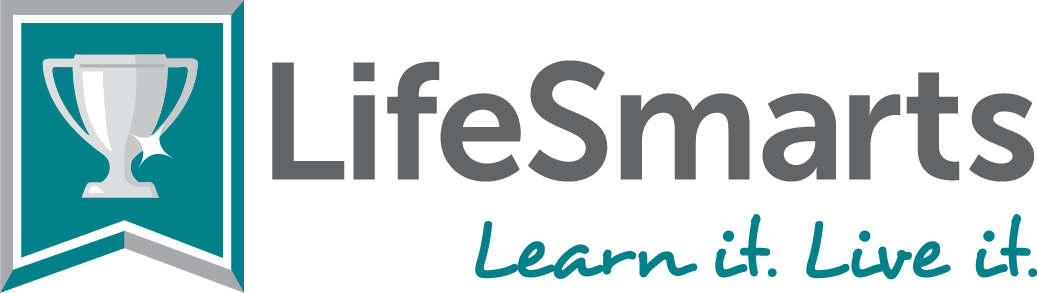 A youth initiative of the 
National Consumers League and 
YOUR STATE ORGANIZATION

www.lifesmarts.org
1
[Speaker Notes: Welcome.  We are so glad to have the opportunity to tell you all about LifeSmarts—The Ultimate Consumer Challenge.]
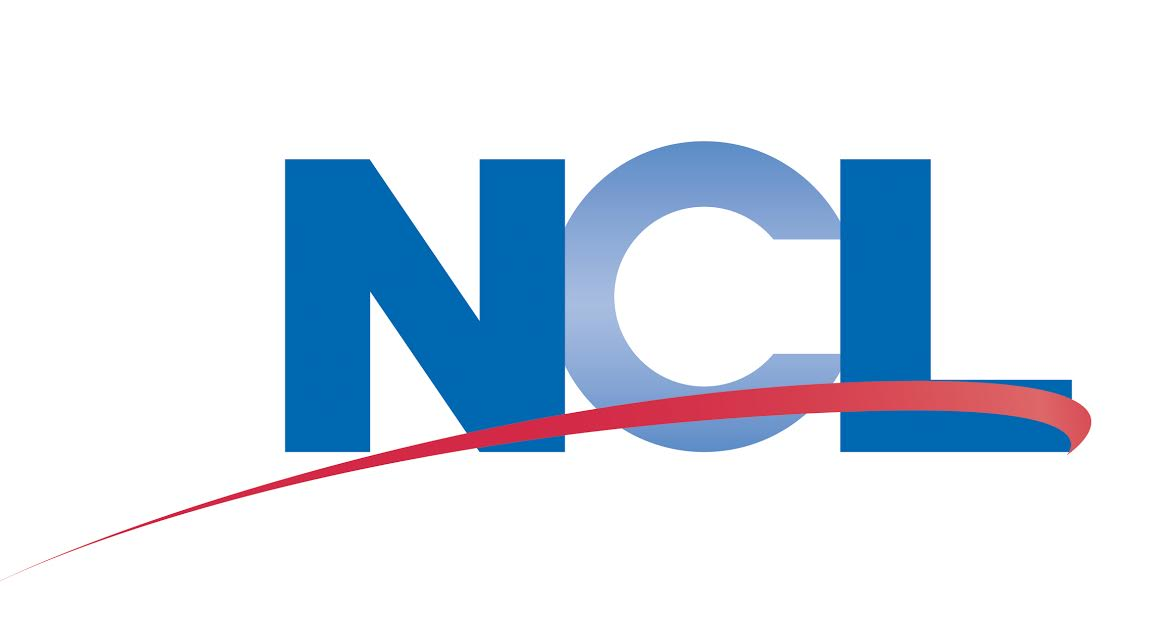 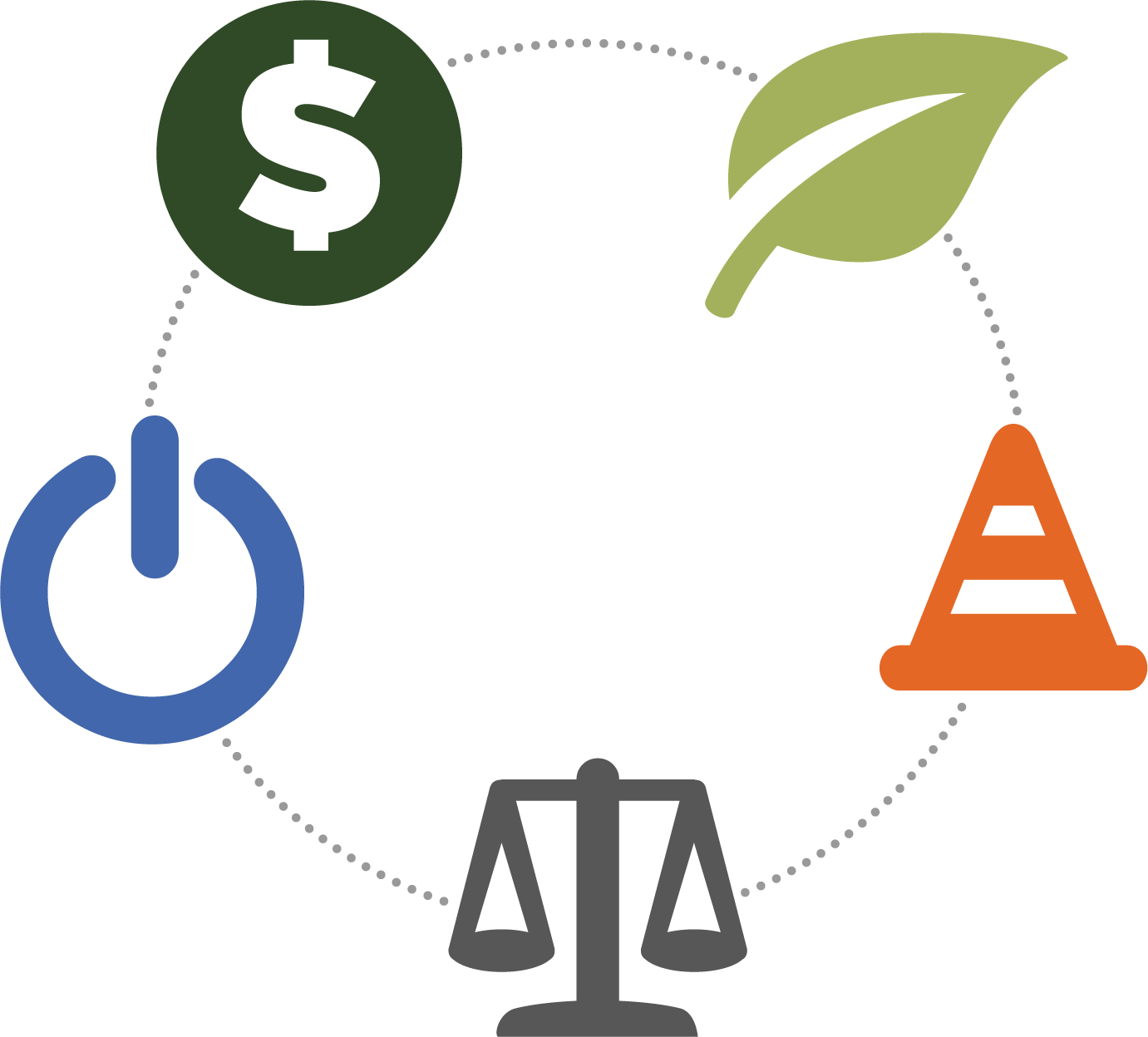 YOUR STATE LOGO HERE
2
[Speaker Notes: LifeSmarts—The Ultimate Consumer Challenge is a program sponsored by the National Consumers League.
For more than 20 years LifeSmarts has helped thousands of teens, across the United States become more educated and aware consumers.]
What is it?
LifeSmarts is:
a quiz bowl 
   competition
fun
challenging
a way to learn 
   things you need to know
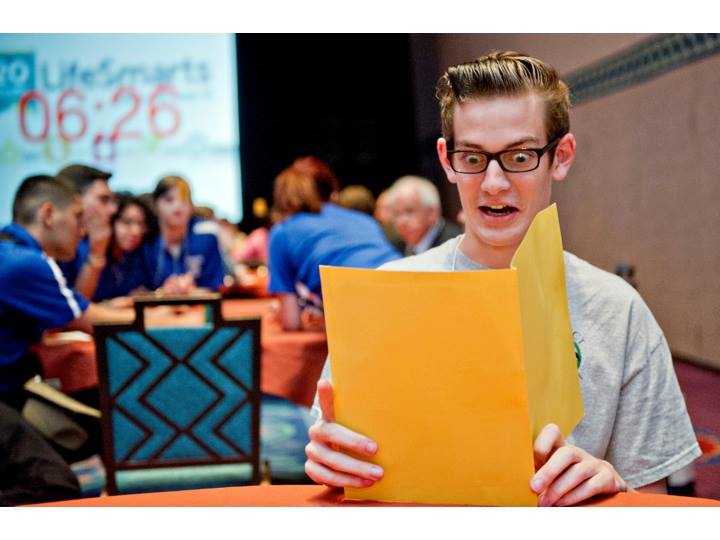 3
[Speaker Notes: A game—actually several games
A competition—in person and online
Fun—especially if you are competing with friends
Challenging—you are not going to know all the answers
Learn things you know—life doesn’t have a textbook, but you don’t need to learn everything the hard way]
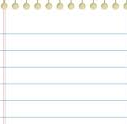 WIIFM?*
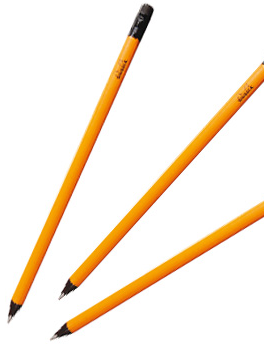 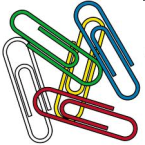 *What’s in it for me?
4
[Speaker Notes: “What’s in it for me?” is a fair question. 

LifeSmarts provides teens with essential knowledge and skills to survive and thrive in the marketplace.  

LifeSmarts provides busy educators  a “plug and play” program; once you become familiar with our website and resources, you can find activities, lessons and games that will fill a ten minute or a sixty minute time slot.

LifeSmarts is a program that students enjoy using.]
LifeSmarts is Consumer  and Financial Literacy
Content, concept and vocabulary based
Real world application
Promotes thinking and discussion
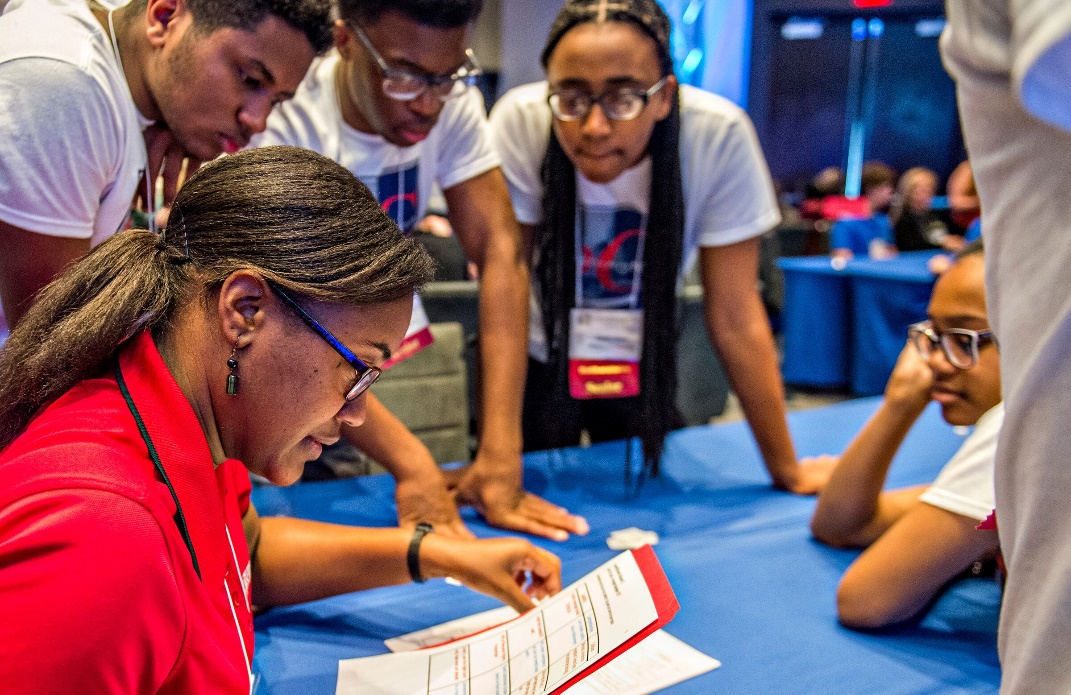 5
[Speaker Notes: The program can be student or advisor directed, 
it is flexible and you can choose to use as much or as little of the program as works in your situation.]
We Tackle the Tough Issues 

LifeSmarts goes in-depth on the issues teens face now and after graduation.
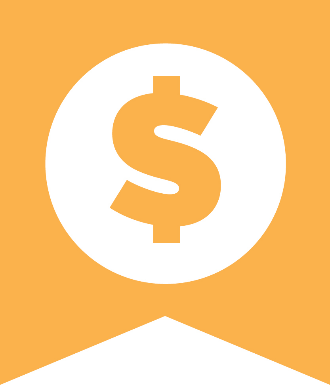 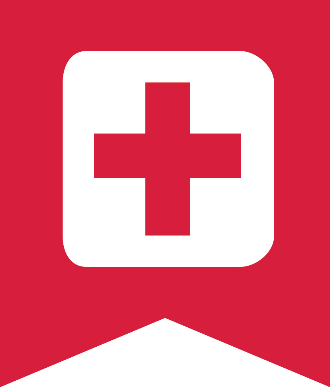 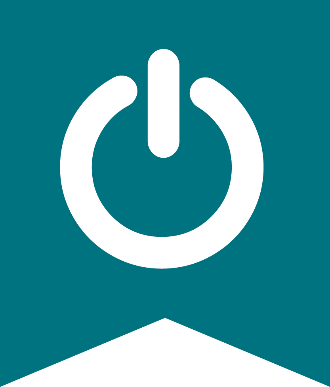 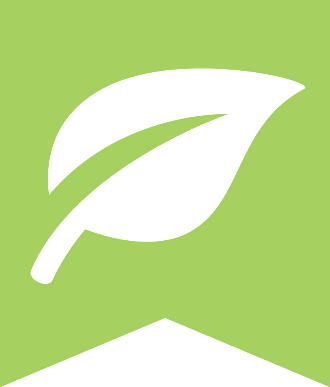 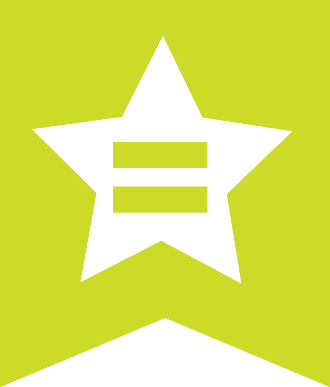 Environment
Personal Finance
Health & Safety
Consumer Rights
Technology & Workforce Preparation
6
[Speaker Notes: LifeSmarts teaches about information you find in the real world, as well as how to use limited resources wisely. 
Topics covered in the program are key to family and community quality of life. 

We help you understand how finance and consumer rights are linked and effect other topics and we help you learn to think critically about complex issues.]
LifeSmarts Competition

Fun
Educational
Motivating competition
You can participate at
 	the local, state, and 
	national levels
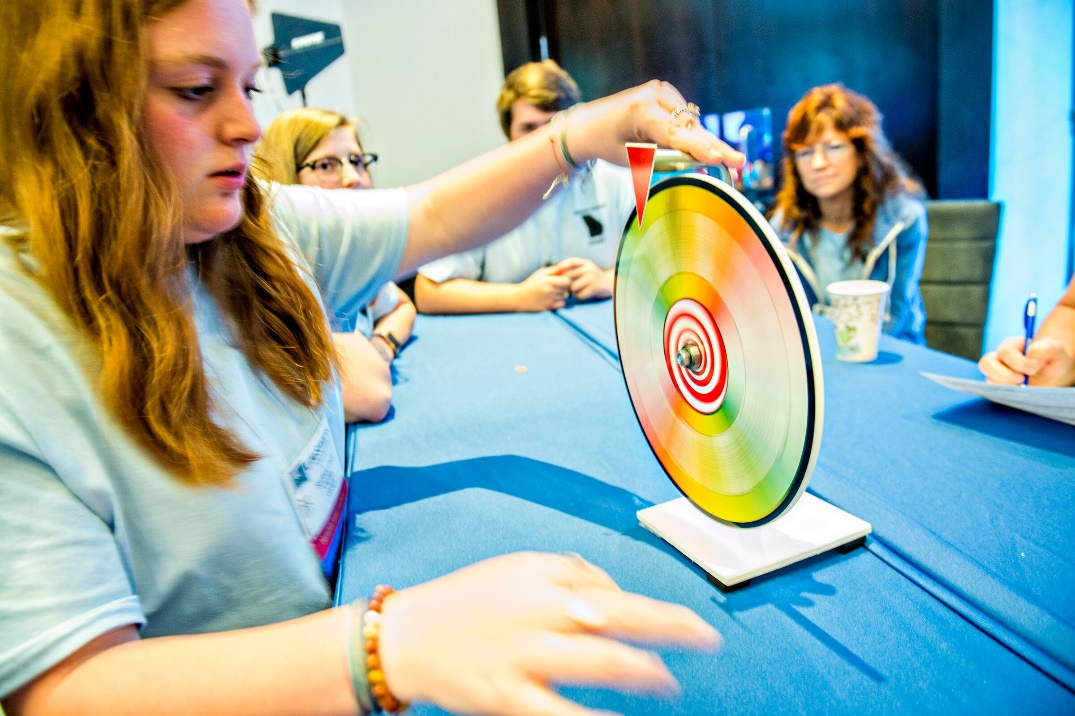 7
[Speaker Notes: LifeSmarts Competition--The Ultimate Consumer Challenge is the heart of our program. 
It is a fast paced and fun contest that prepares you today to be tomorrow’s informed, responsible citizens, consumers and employees.]
LifeSmarts in the Classroom
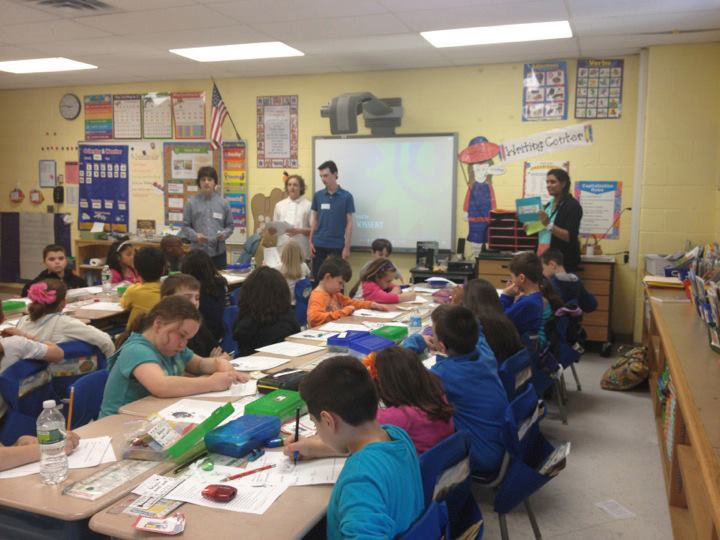 Content Vocabulary

Real-world learning

Competitive element

Life Skills
8
[Speaker Notes: Youth organizations such as 4-H, FBLA and FCCLA, as well as teachers in a variety of subject matter areas use the LifeSmarts  platform to engage students in active learning. 

The Program motivates teens and opens doors for them – and their families.

Educators tell us they use LifeSmarts because it gives their students the knowledge they need to be successful in life. It also aligns with what they are already teaching.

Teens tell us they use LifeSmarts to expand their understanding of the marketplace and it doesn’t hurt to know your team could qualify to attend the national competition.]
LifeSmarts is 
Turn-Key and Versatile
Open to 6th through 12th  
     graders

Curriculum conforms to National Standards

Incorporates 21st Century Skills
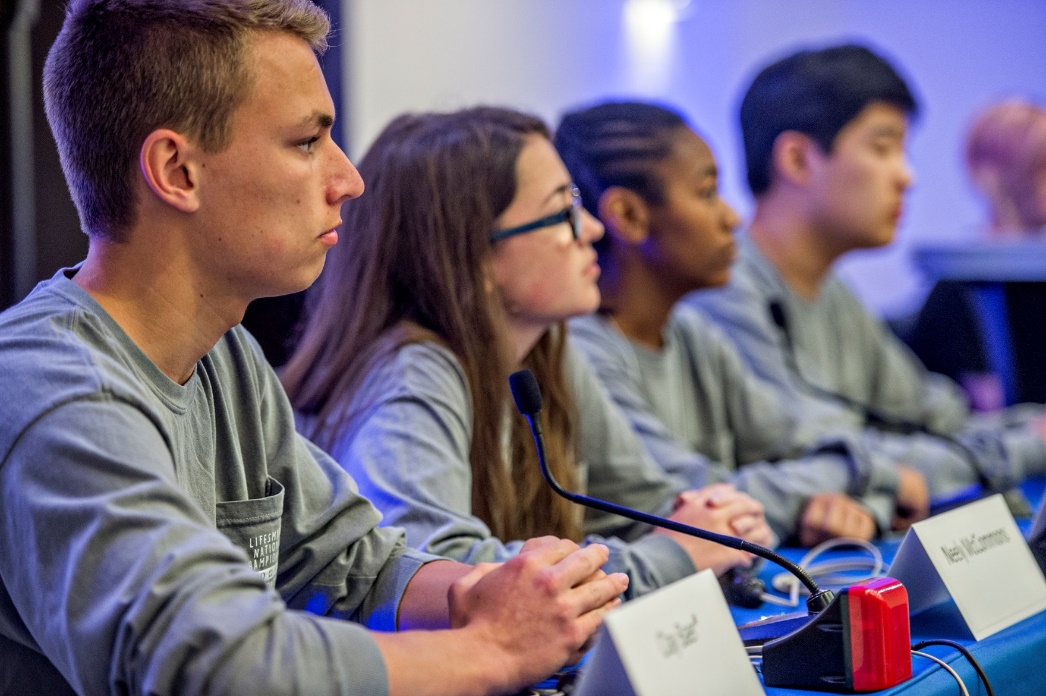 9
[Speaker Notes: LifeSmarts is open to 6th through 12th graders. 
The curriculum conforms to National Education Standards and also offers co-curricular fun.
Using game-show dynamics, the program adapts easily to any classroom, club, or community organization.]
LifeSmarts is a 
scholarship program
Students earn post-secondary scholarships in LifeSmarts:
Finalists at Nationals

OTC Medicine

Toyota Financial MLE
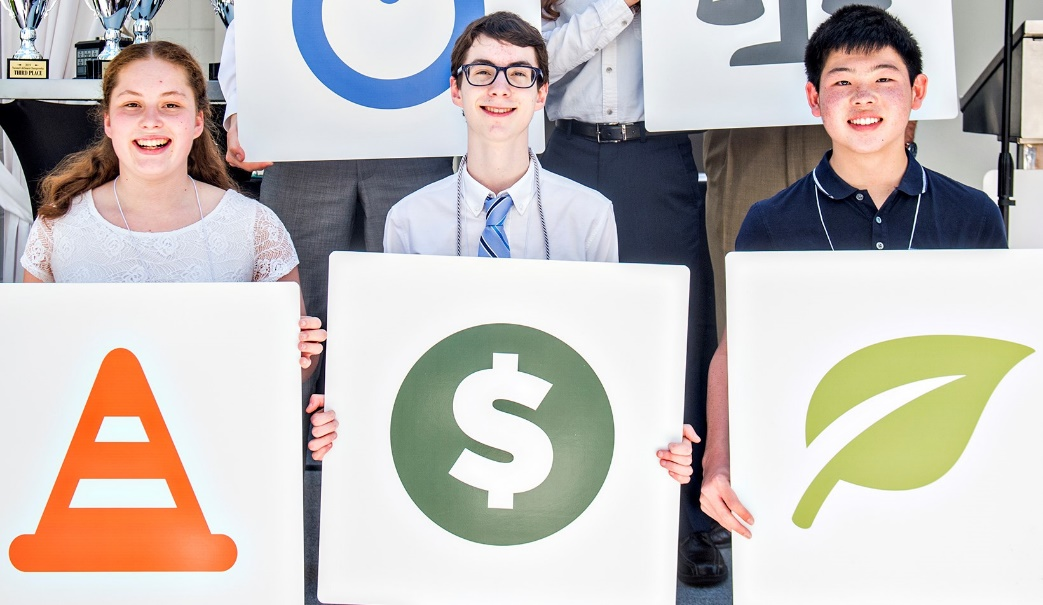 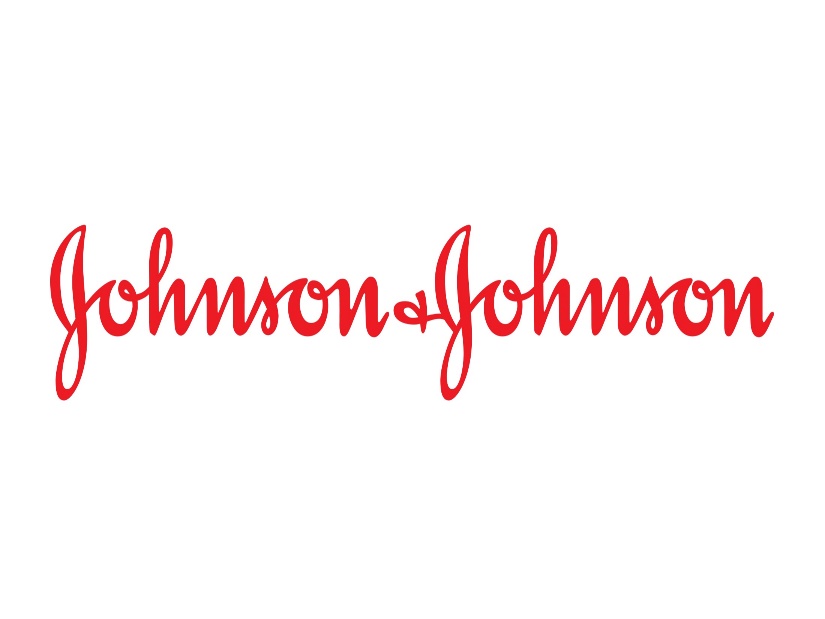 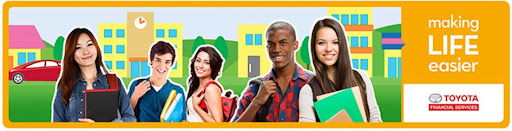 10
[Speaker Notes: LifeSmarts also connects students with opportunities to earn money for their post-secondary education. Some require players to qualify for an in-person competition, while others are open to anyone who completes the online qualifying quizzes.

In some states, participants could earn scholarships to specific colleges (add more information if you want)
At the National LifeSmarts Championship, all the players on the top eight teams will receive individual scholarships ranging from $250 to $1500. Individuals scoring the highest in the topic assessment each earn $500 scholarships.
Participants in Safety Smart, a service learning project sponsored by Underwriters Laboratories, are eligible for apply for $750 scholarships awarded in April. There are monthly cash prizes in Safety Smart as well, each presentation you make increases your chances of winning. You can find more information at www.lifesmarts.org.
As partners of Toyota Financial Services, LifeSmarts participants are eligible to apply for their “Making Life Easier” scholarships. Any student that is going to be in post-secondary education next year is eligible to apply for these 4-year scholarships – meaning former participants can apply as well. Again, more information at www.lifesmarts.org.]
LifeSmarts Covers 
all the Bases
Financial Literacy

Consumer Literacy

Citizenship & Leadership

Problem Solving

Teamwork

Critical thinking
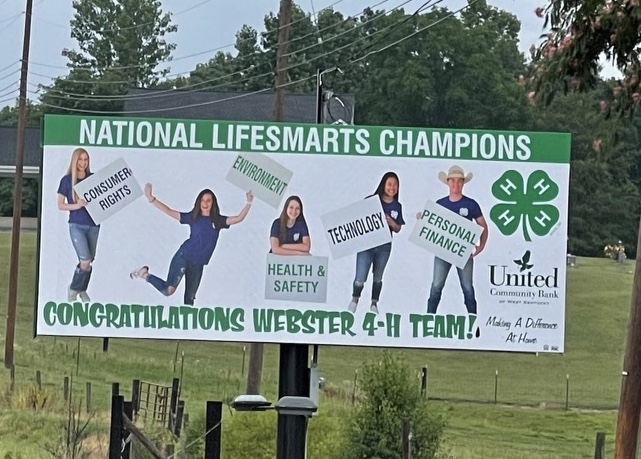 11
[Speaker Notes: Our curriculum reinforces academic themes and is rigorous.  We meet the needs of educators by infusing  21st Century Skills and a wide range of consumer and financial literacy topics. 

Students practice skills in interpersonal communication, team-building, and in critical and creative thinking.]
Content Literacy:LifeSmarts is a research-based program
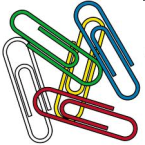 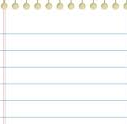 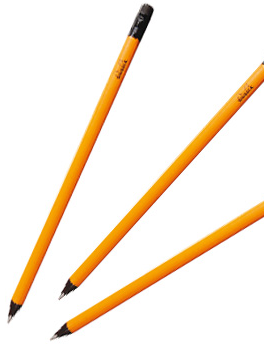 “One of the most crucial services teachers can provide…is systematic instruction in important academic terms.”
12
[Speaker Notes: For educators and other professionals working with youth we used Robert Marzano’s research in academic-content vocabulary as a cornerstone of our educational materials.

LifeSmarts goes beyond memorizing definitions and helps students apply knowledge and think critically.]
Repetition  Repetition  Repetition  Repetition
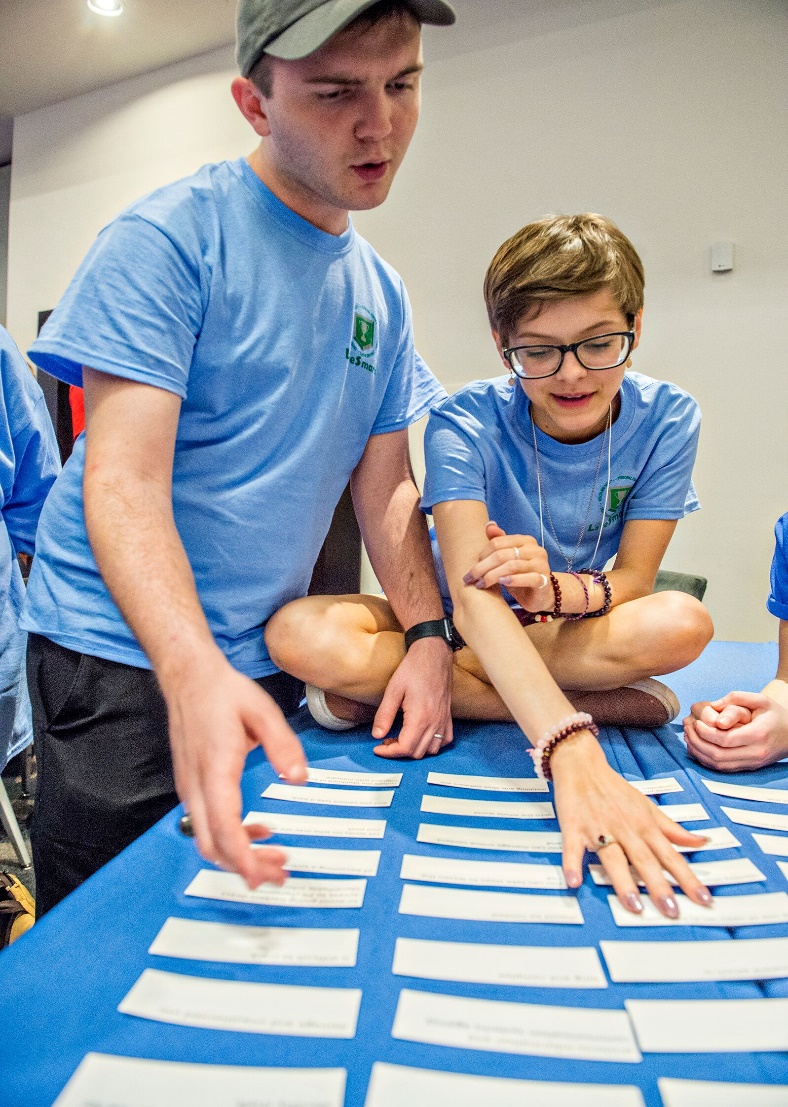 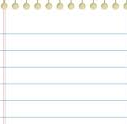 We must use a word 6-14 times before it has lasting meaning that can be transferred.
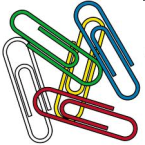 13
[Speaker Notes: LifeSmarts helps you learn through repetition. 
In order to “own” knowledge you need repeated use of the idea.]
LifeSmarts Teamwork
Challenge a small group, a club, or a class

Reinforce financial literacy

Provide meaningful consumer information

Instill marketplace savvy and confidence
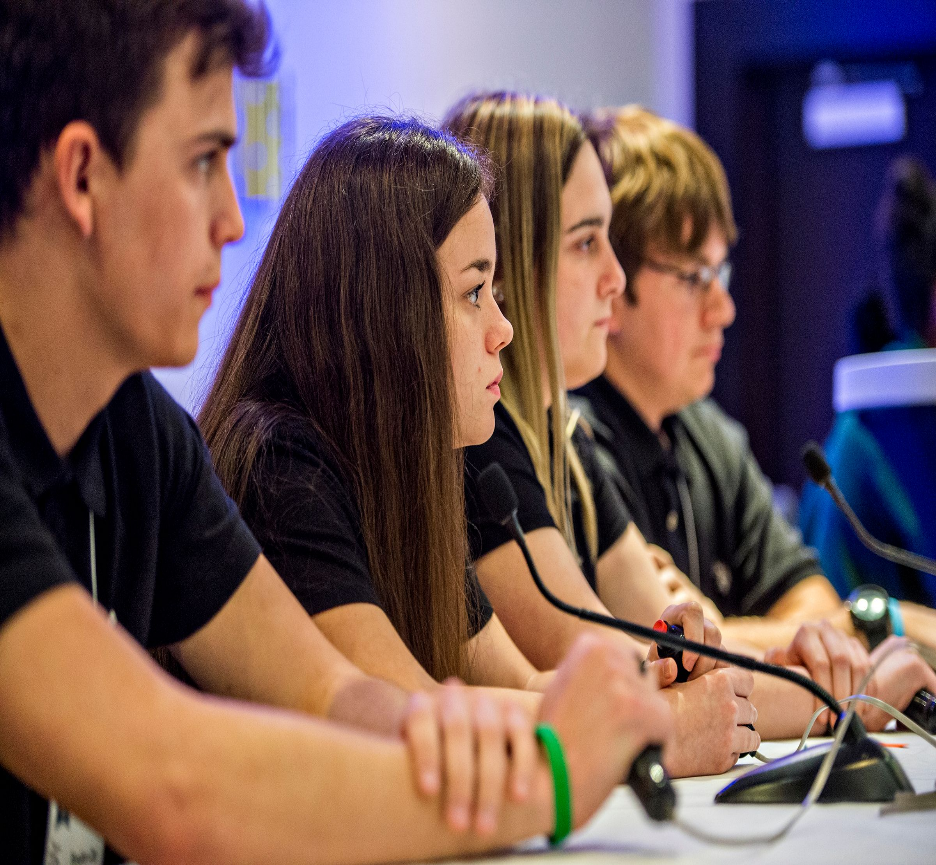 14
[Speaker Notes: We also know that effective learning can be teamwork.
LifeSmarts is first and foremost a Team activity.
Teens work as a team on activities and compete as a team.]
LifeSmarts Resources
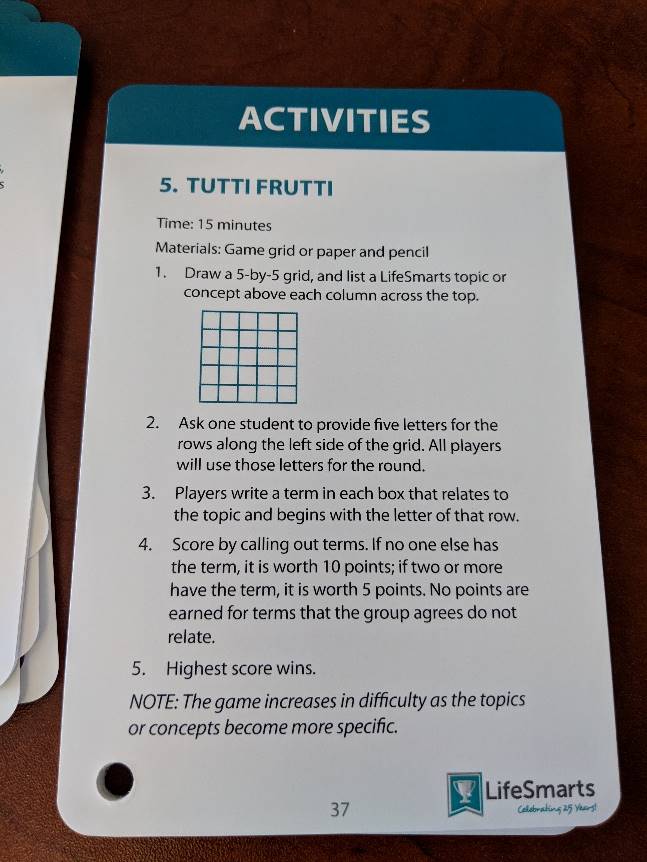 Resource Pages
Online Practice Quizzes
LifeSmarts in a Box
TeamSmarts
LifeSmarts U
LifeSmarts Calendar & Vocabulary
Weekly Vocabulary Quizzes
Quizlet, Kahoot, Flippity and more
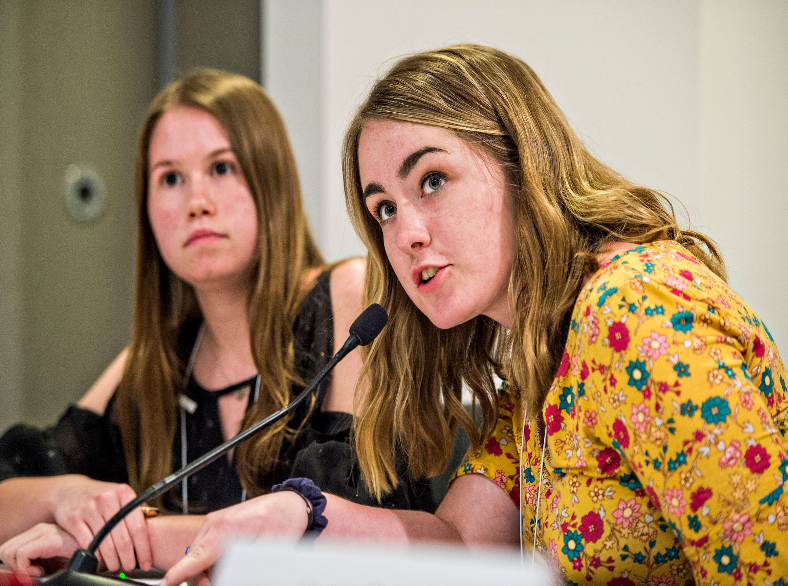 15
[Speaker Notes: The LifeSmarts Website has a variety of educational tools for coaches and teachers.]
Competition begins online @ lifesmarts.org
Daily Quizzes

Category Practice Quizzes
Vocabulary Quizzes

TeamSmarts
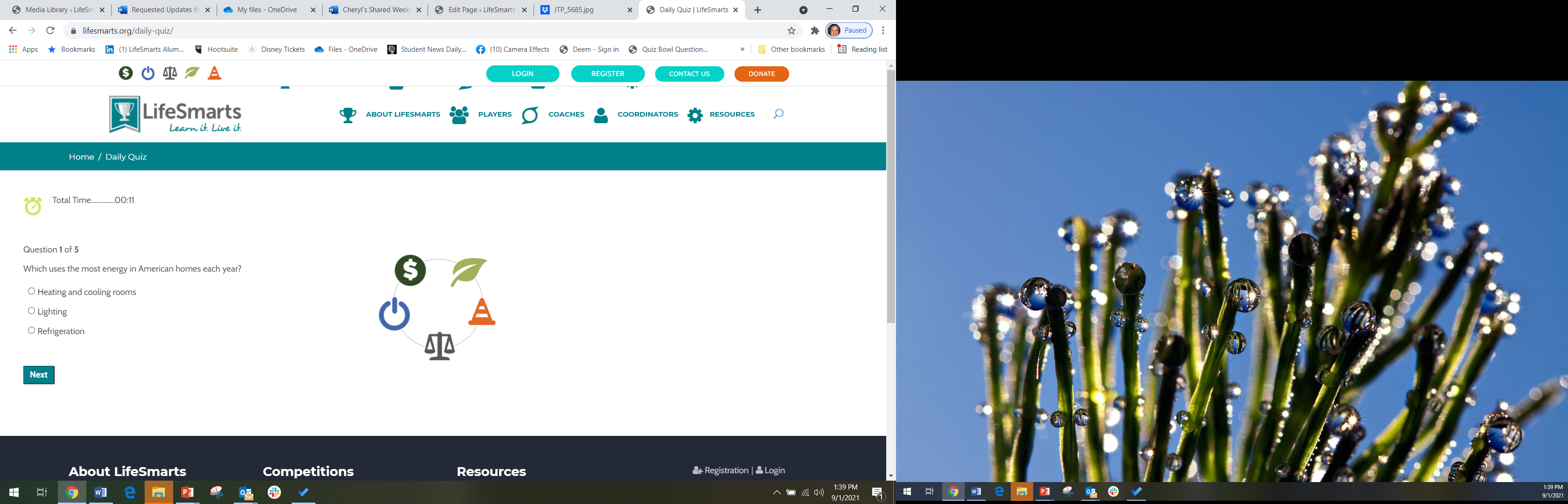 16
[Speaker Notes: The LifeSmarts Web site has many ways to compete.
Daily quizzes consist of five topic questions-many educators use daily quizzes to begin class.

Practice quizzes contain twenty questions that cover all the LifeSmarts topics. 
If you like, you can select to work in one topic area and choose the level of difficulty of your practice quizzes.
Your coach can check your scores and the number of quizzes you have taken.]
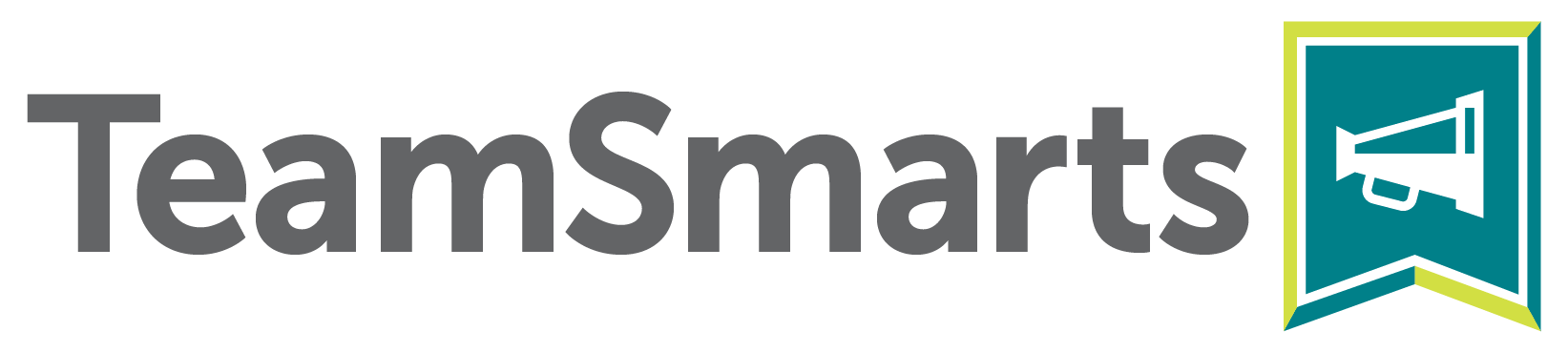 A chance to compete in a LifeSmarts topic for September - February
Form teams to compete
JV,  Varsity, FBLA, FCCLA, 
   4-H, HOSA,  and SkillsUSA    Teams can earn cash awards
Classes or groups of students can compete within a school or organization
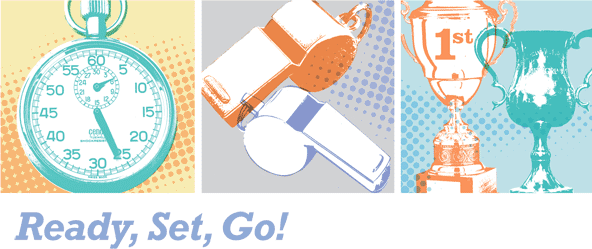 17
[Speaker Notes: TeamSmarts Competition is a monthly contest September - February. The competition consists of 100 multiple choice questions and a forty minute. Teams are scored for speed and accuracy. The competition is open for the entire month and closes on the last day of the month at midnight EST. TeamSmarts  is also a great way to train for LifeSmarts competition.]
LifeSmarts U
Health and Safety
Personal Finance


Consumer Rights & 
     Responsibilities

The Environment
Technology & 
     Workforce Preparation
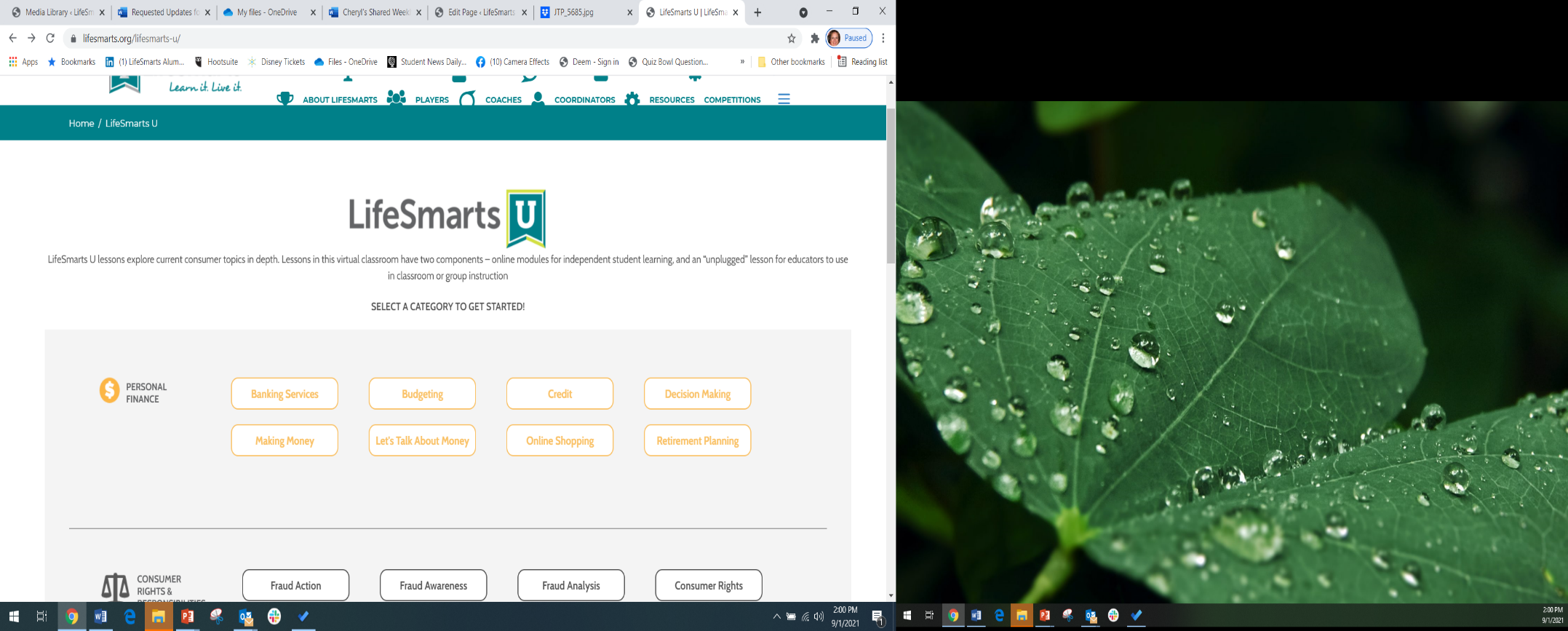 18
[Speaker Notes: LifeSmarts U is a virtual classroom that provides students and educators with activities, PowerPoint Presentations and other resources.

For example, we go in-depth to show how to recognize the warning signs of fraud so teens can avoid the costly pitfalls. 
Basic financial literacy lessons include topics such as: Decision Making, Making Money, Budgeting and Banking Services]
LifeSmarts is Open 24/7/365 
LifeSmarts U lessons include:
Vocabulary
List
Flash Cards

Lesson Plan

Activities
PowerPoint or Video
Student Activities and Answer Keys
Student Quizzes
And more
19
[Speaker Notes: Each LifeSmarts U lesson also includes:  an article, FAQs, fast facts, resources, an online game, glossary terms, and practice questions. 
These lessons are designed so that students may use portions independently or teachers can use for make-up and credit retrieval assignments.]
Partnership with FBLA
Compete in the FBLA LifeSmarts Challenge
Compete in the FBLA TeamSmarts Challenges for cash awards
FBLA teams can earn a Wild Card bid to compete in the National LifeSmarts Championship
FBLA teams can compete in their State LifeSmarts Championship and more!
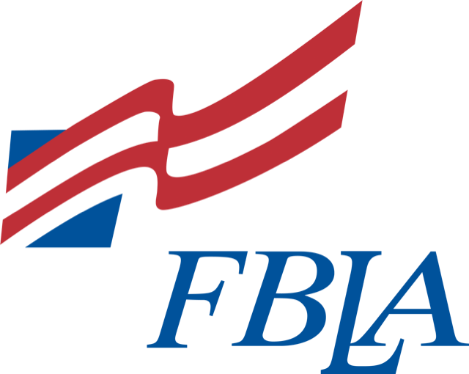 20
[Speaker Notes: Through partnership between LifeSmarts and FBLA student leadership teams have the opportunity to earn monthly cash awards in TeamSmarts, compete to represent  FBLA at the National LifeSmarts Championship, and participate in the FBLA LifeSmarts Competitive event (Online and at the FBLA National Leadership Conference)

One FBLA team will earn $100 each month from September – January. Teams may only win once.]
Partnership with FCCLA
Compete in the FCCLA/LifeSmarts Knowledge Bowl
Compete in FCCLA TeamSmarts Challenges for cash prizes
Earn FCCLA Wild Card bid to compete in National LifeSmarts Championship
Compete in State LifeSmarts Championship and more!
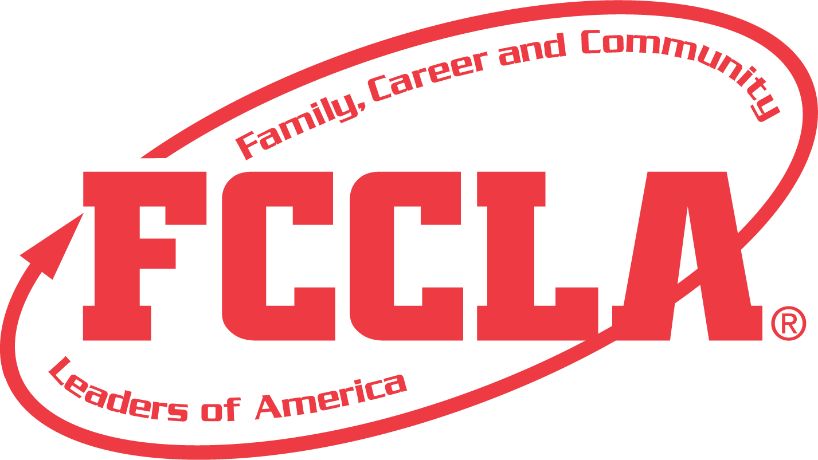 21
[Speaker Notes: FCCLA Chapters also have the opportunity to earn cash awards in TeamSmarts and to compete to become the FCCLA Team at the National LifeSmarts Championship. 

Many FCCLA Teams use TeamSmarts to train for the FCCLA Knowledge Bowl Competitions.]
Partnership with 4-H
Compete in the 4-H LifeSmarts Challenge
Compete in the TeamSmarts Challenges for cash awards
4-H Varsity teams can earn a Wild Card bid to compete in the National LifeSmarts Championship
4-H  teams can compete in their State LifeSmarts Championship and more!
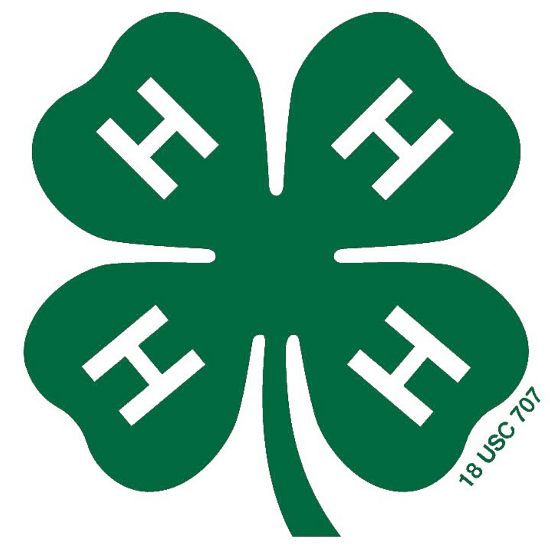 23
Competition runs September – April
Online State Competitions run from September through January

In-Person State Competitions are held in January, February or early March

National Championship:
 	April 21-24, 2022!
Contact Your 
State Coordinator

Name
Organization
Email Address
Or phone #
[Speaker Notes: LifeSmarts mirrors the school year and culminates each year with the National Championship in April.]
Questions?
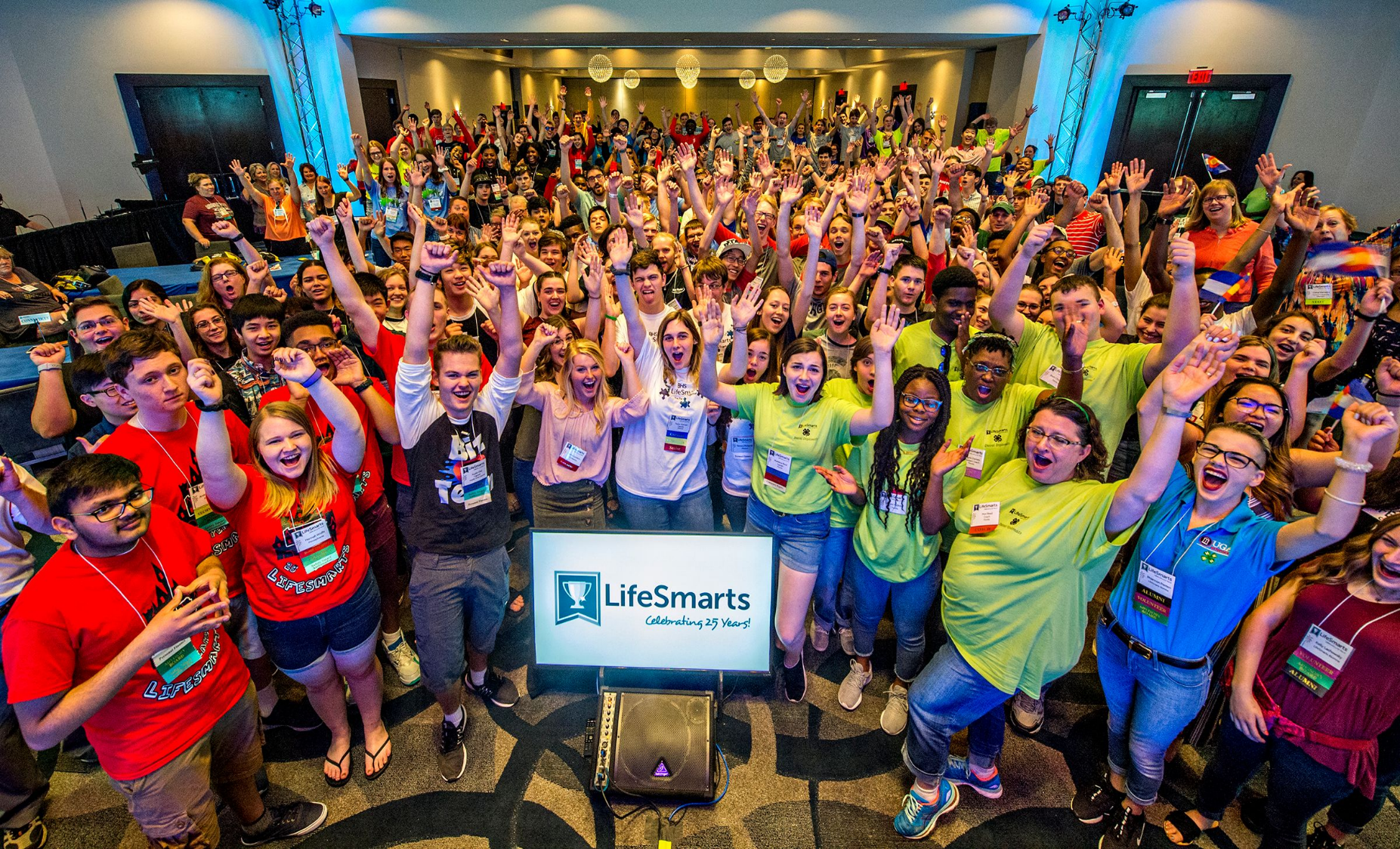 24